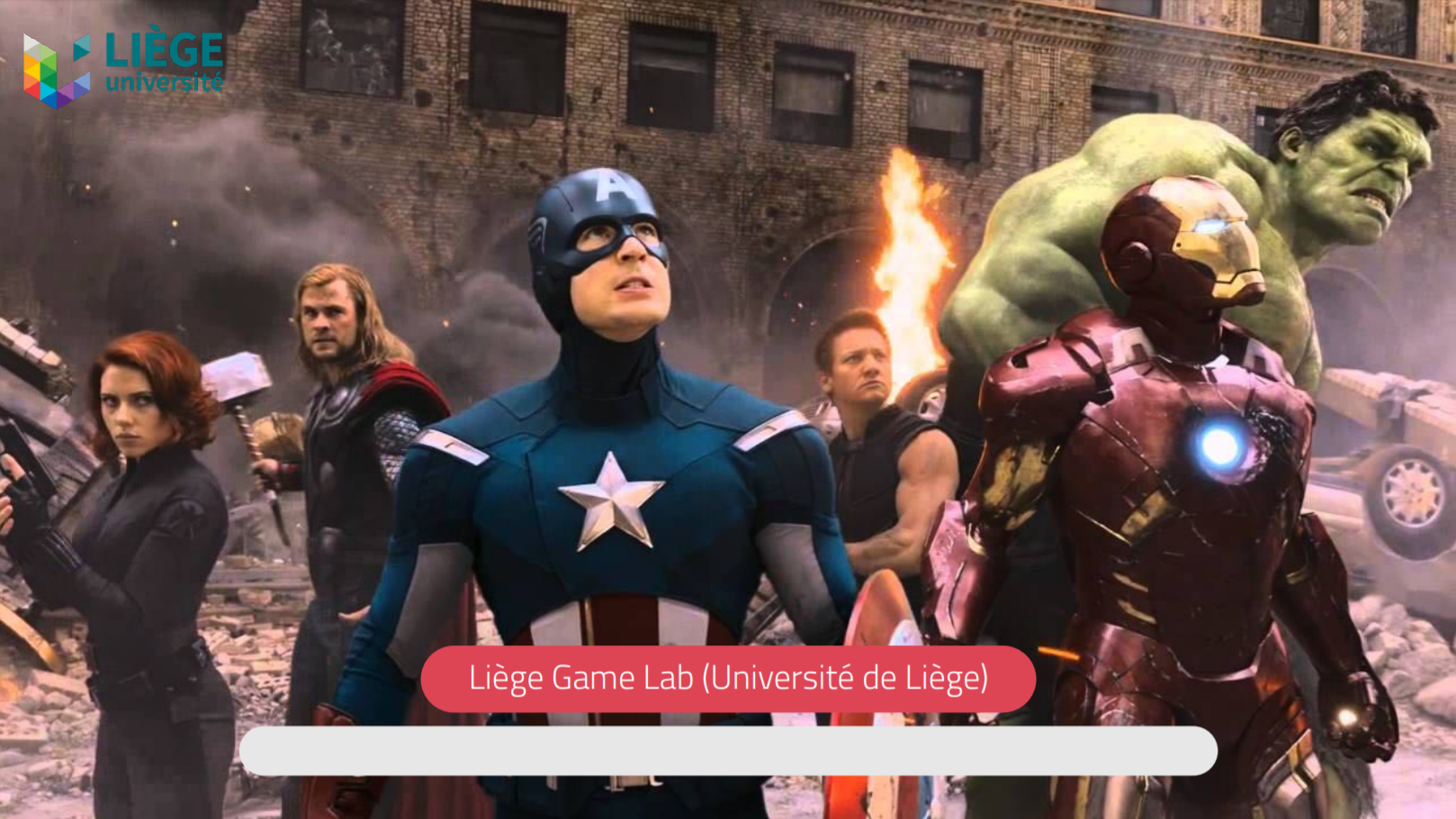 Liège Game Lab x Ritsumeikan Center for Game Studies – Kyoto – 8/6/2018
[Speaker Notes: Joke about the team spirit
A few words about our group of research]
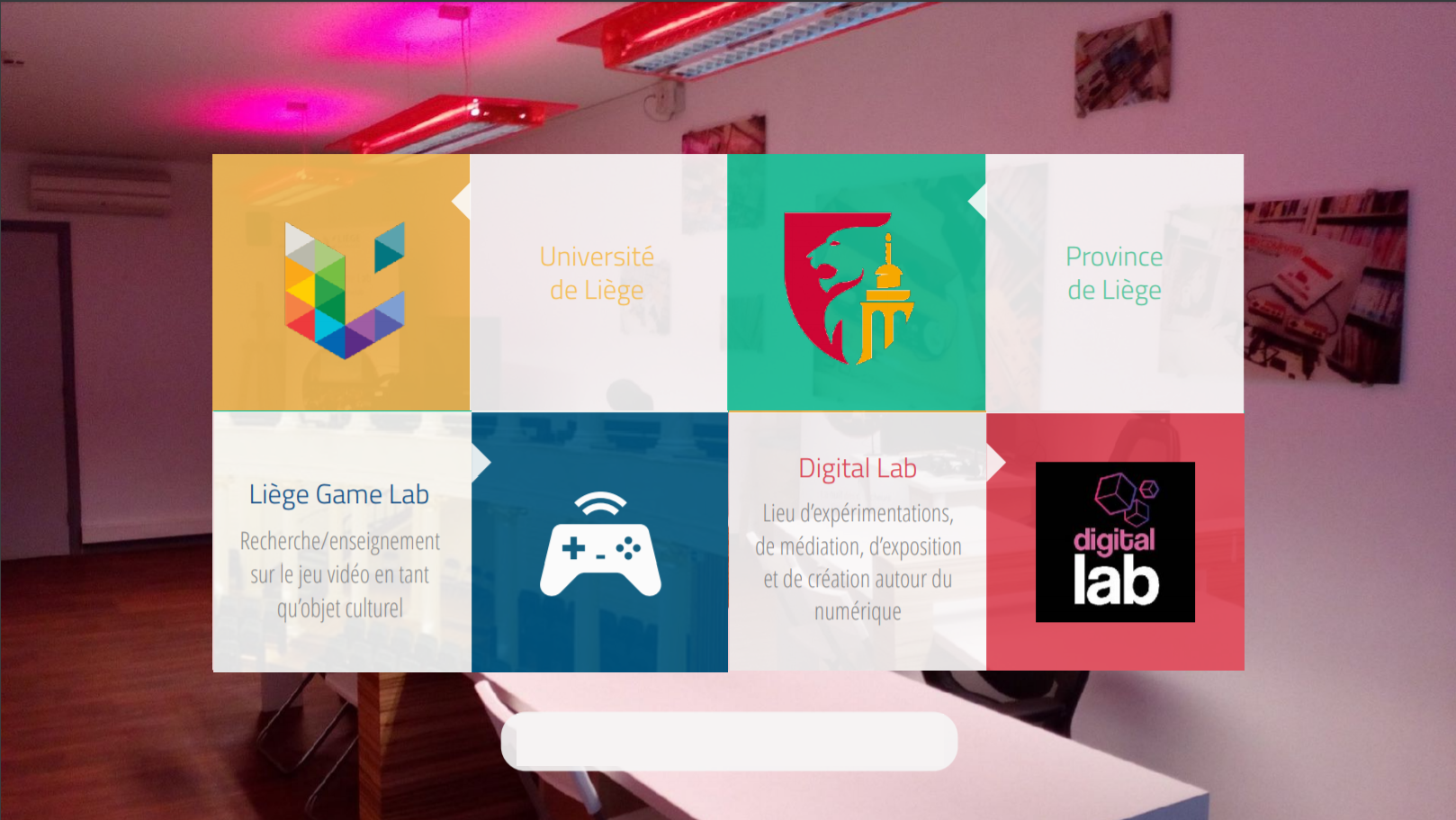 Experimentations, mediation,  expositions, creation
Research, teaching
Video games as cultural objects
Twitter : @LiegeGamelab
[Speaker Notes: Two institutions
Province = administrative institution, one of the parts of Belgium
They give us a place and money to make research and cultural mediation]
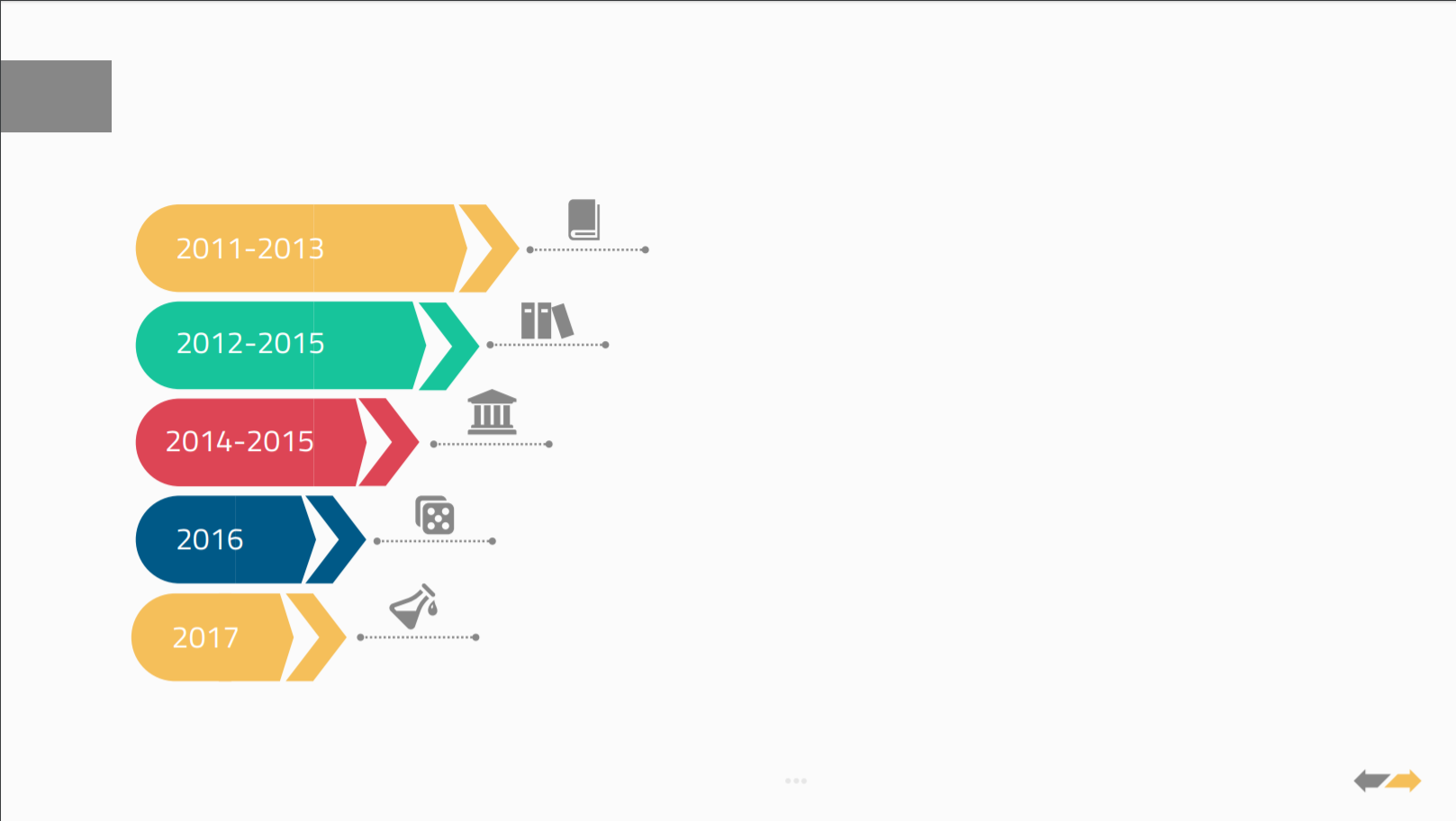 History of the lab
Master thesis of Fanny, Pierre-Yves and Julie on video games
Beginning of the PhD thesis of Bruno, Fanny, Pierre-Yves, Julie and Boris
Creation of the course « History and analysis of video games practices »
Publication of 2 collective works about book and video games relations
« Liège Game Lab » name (like Utrecht Game Lab) / website
Digital Lab foundation / MOOC / expertise out of the university
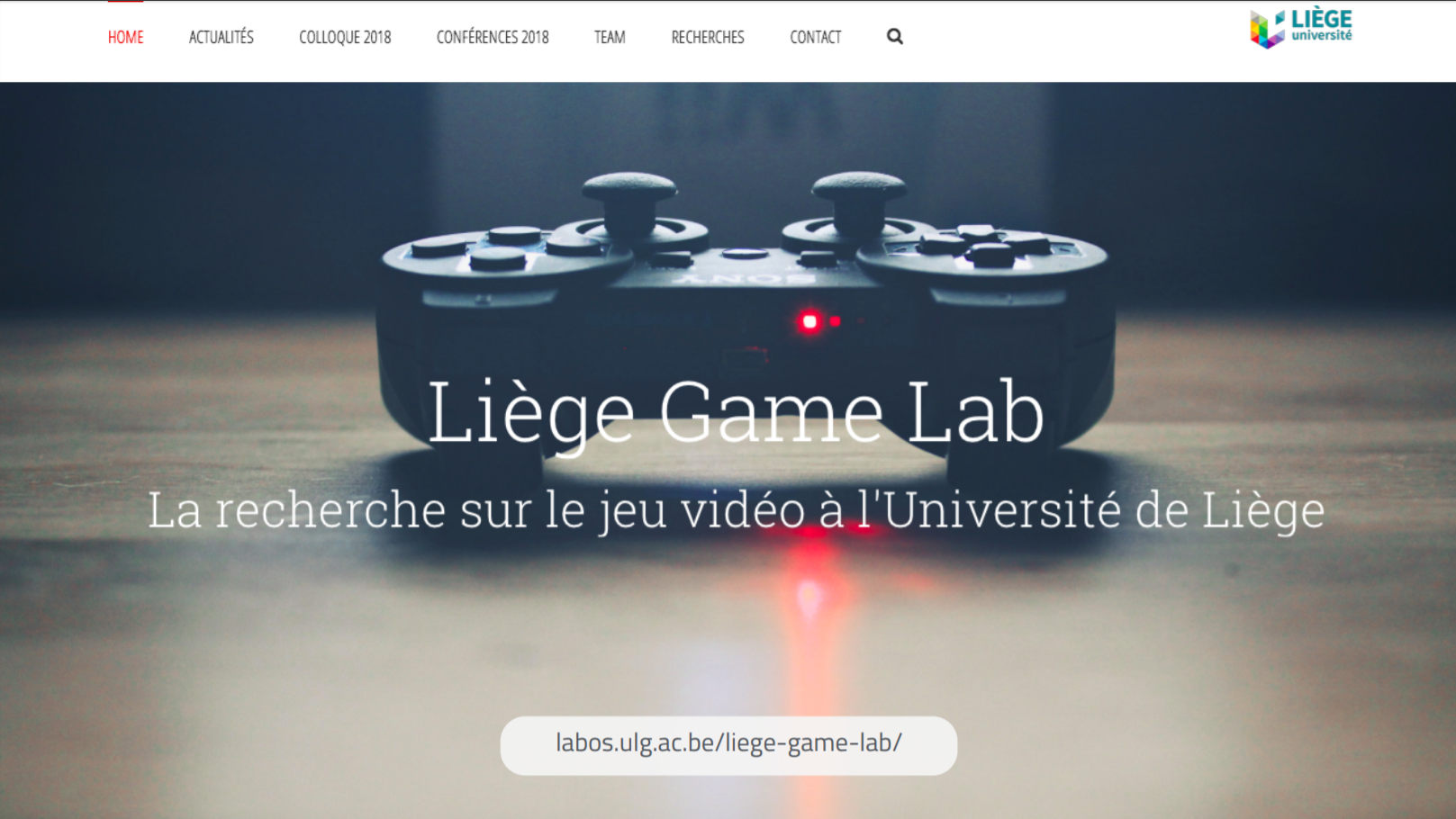 [Speaker Notes: Our website, where you can find our news, some presentations of our work and some videos to show the offices]
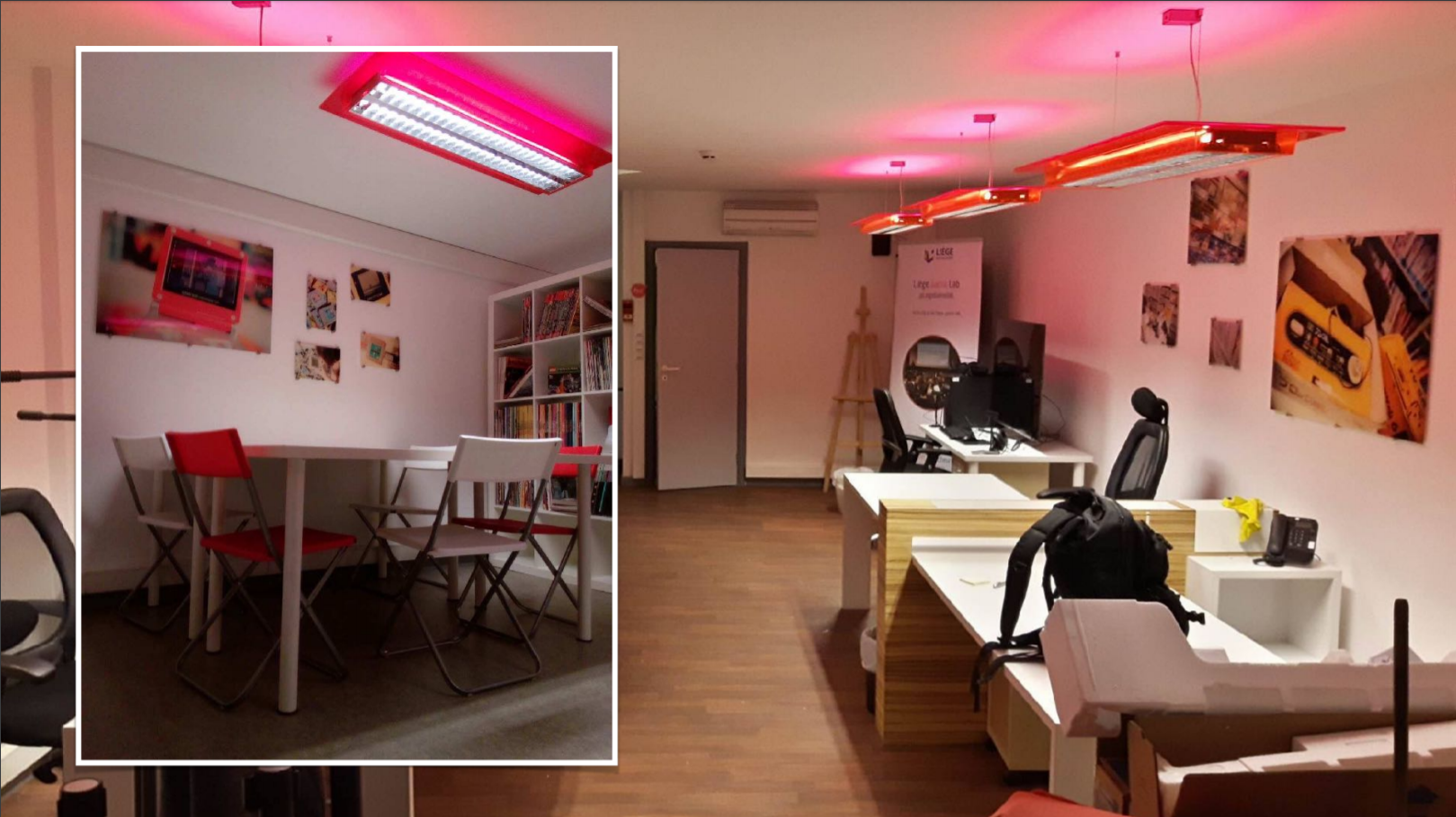 [Speaker Notes: The Digital Lab, which is a place of research work, a place of conservation of material (virtual reality, press archives) and a place of cultural mediation]
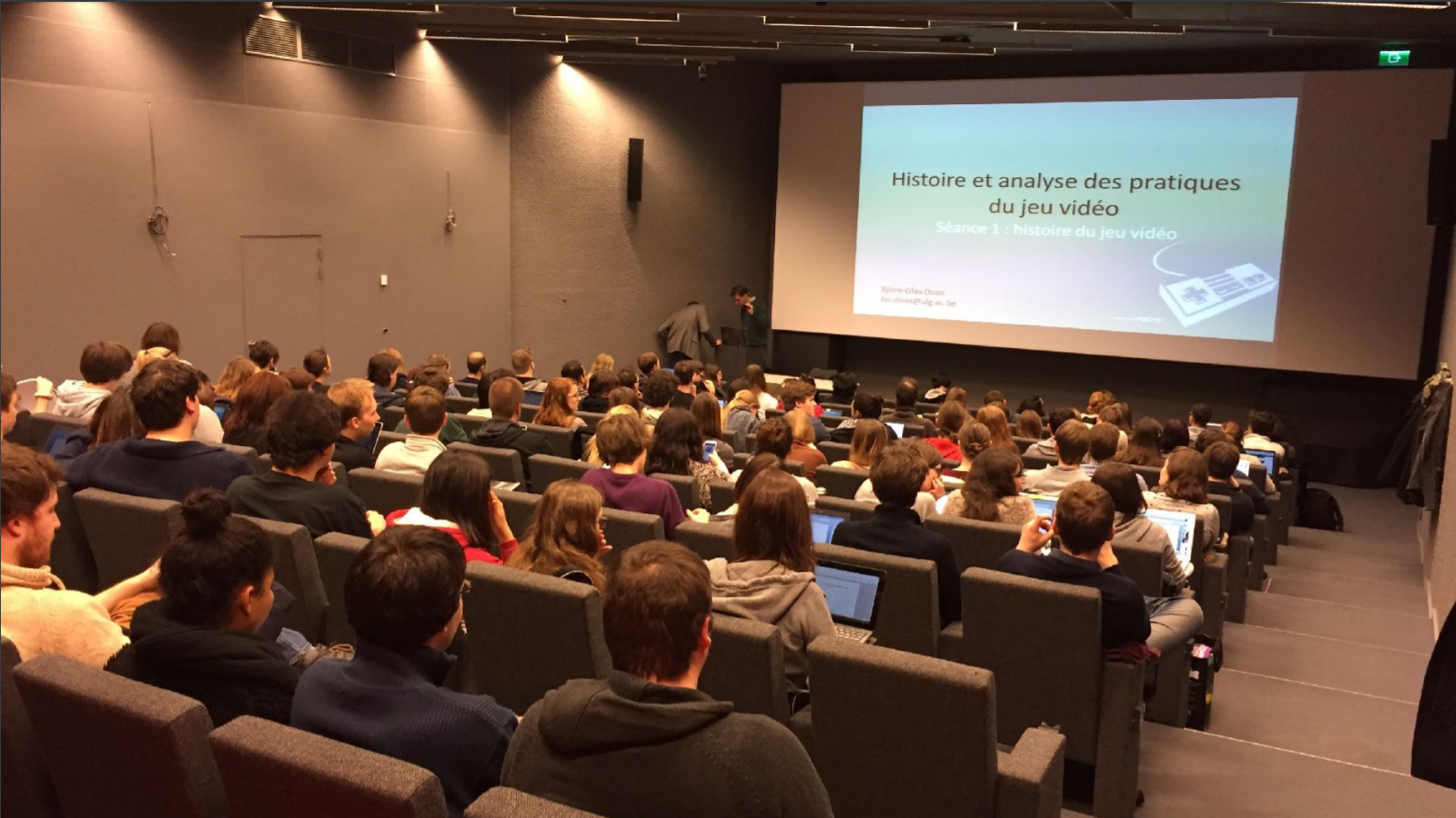 [Speaker Notes: The course, which is open to anyone who is interested in video games. It is a cycle of conferences, with speakers coming from different universities and presentation of our research]
Laboratory’s members
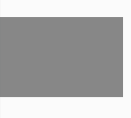 Fanny Barnabé

PhD in literature / game studies

Narration in video games (Ma. dissertation)
“Détournement” of video games (fanfiction, machinima, modding, let’s play, speedrun, etc.) (PhD dissertation)
Paratext of videogames (Ritsumeikan university)
Laboratory’s members
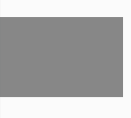 Julie Delbouille

PhD candidate in communication / game studies

Avatar and player
Characters
Immersion
Secondary player
Laboratory’s members
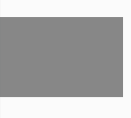 Bruno Dupont

PhD candidate in German literature / game studies

Gamer novel
Intermediality
Gamification of the contemporary literature
Laboratory’s members
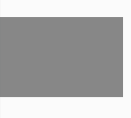 Björn-Olav Dozo

PhD in belgian french-speaking literature

Video games’ press
Virtual reality and augmented reality
Laboratory’s members
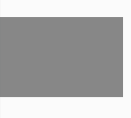 Pierre-Yves Hurel

PhD candidate in communication / game studies

« amateur » video games
Creation (Construct 2)
Cultural mediation
Laboratory’s members
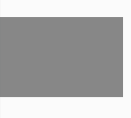 Pierre-Yves Houlmont

PhD candidate in translation studies / game studies

Virtual reality
Video games’ texts
Localisation
Laboratory’s members
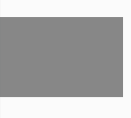 Boris Krywicki

PhD candidate in communication / game studies

Video games’ press
Investigation journalism
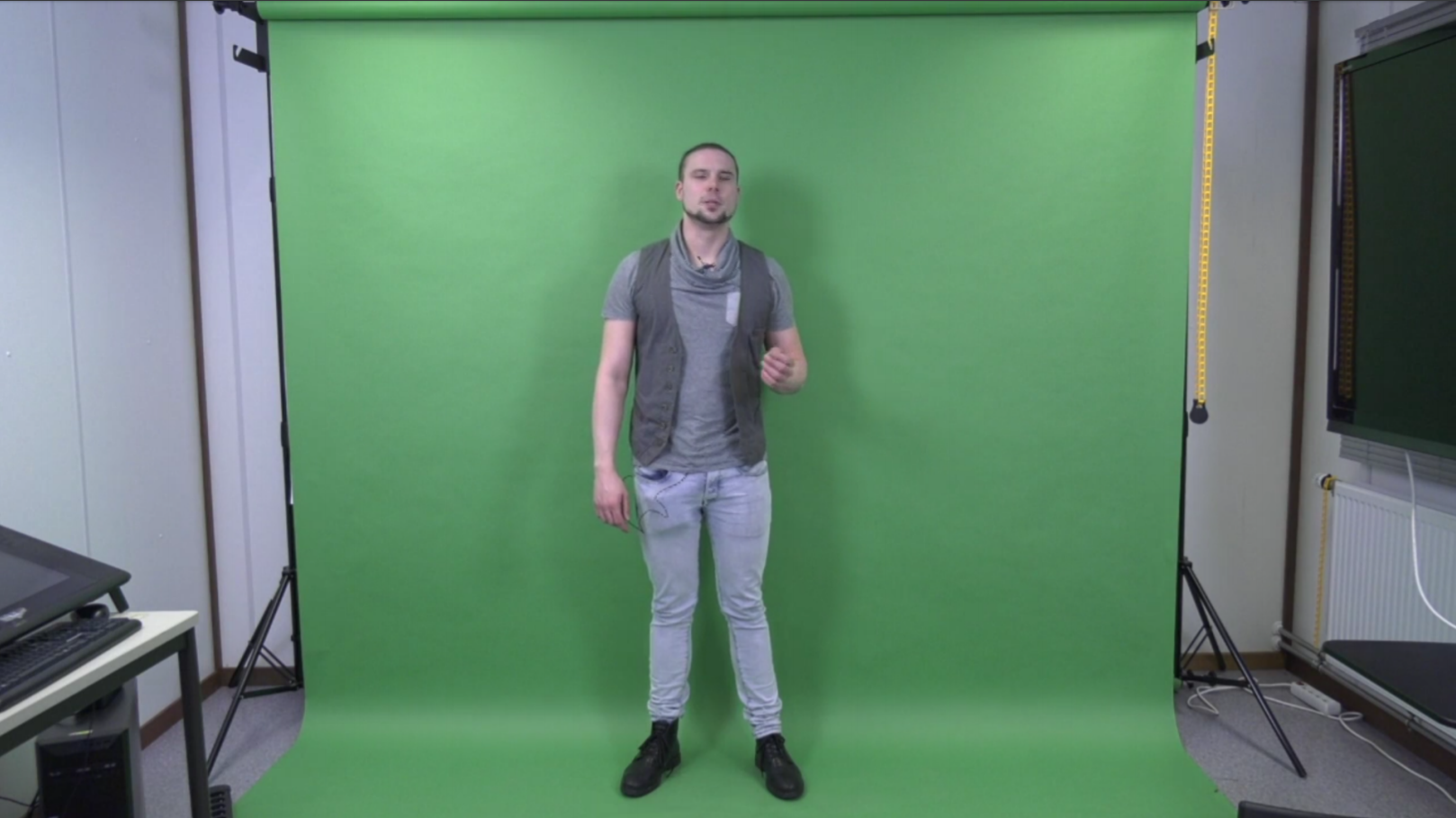 MOOC (Massive Online Open Cursus) :
 september 2018
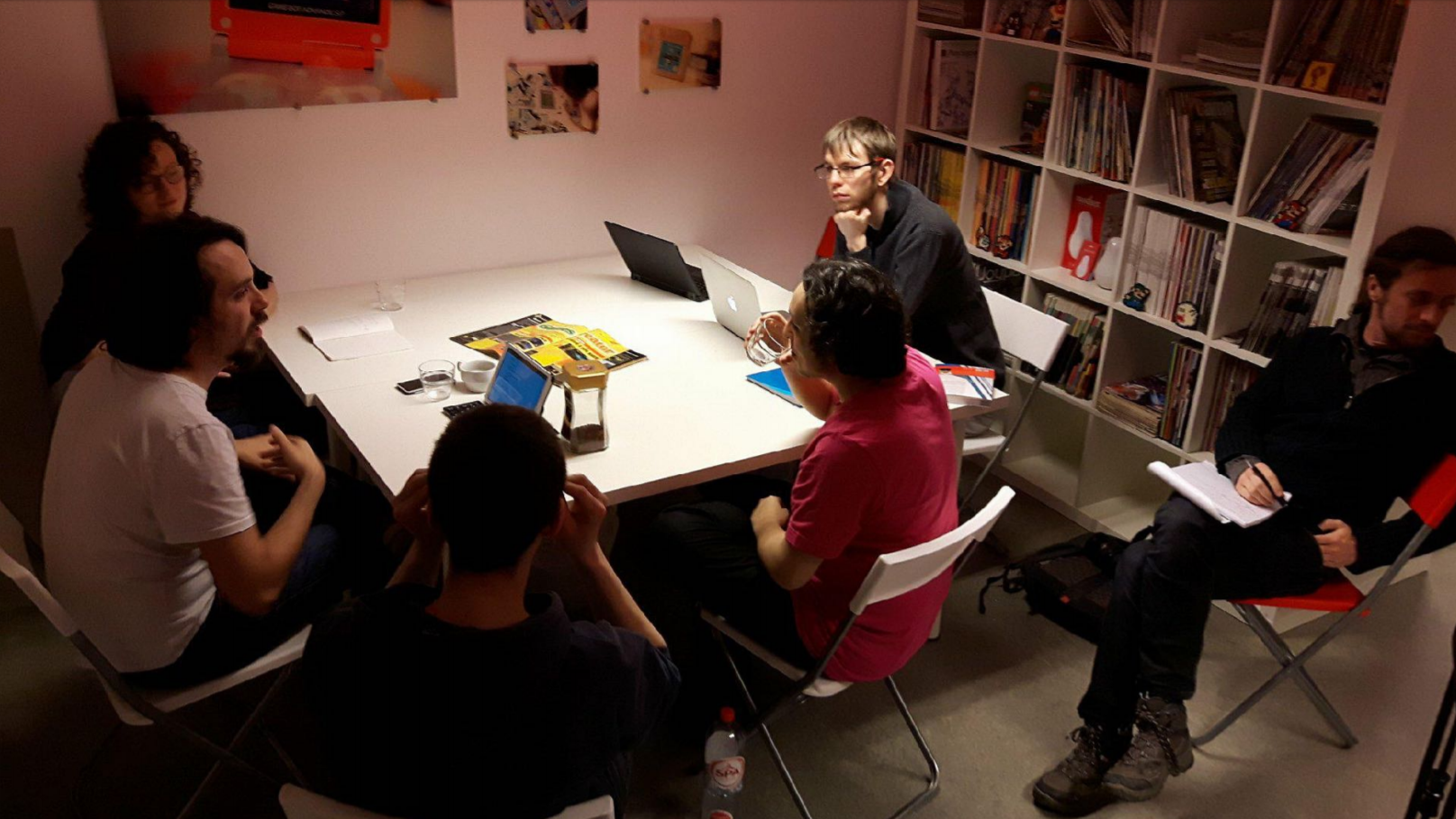 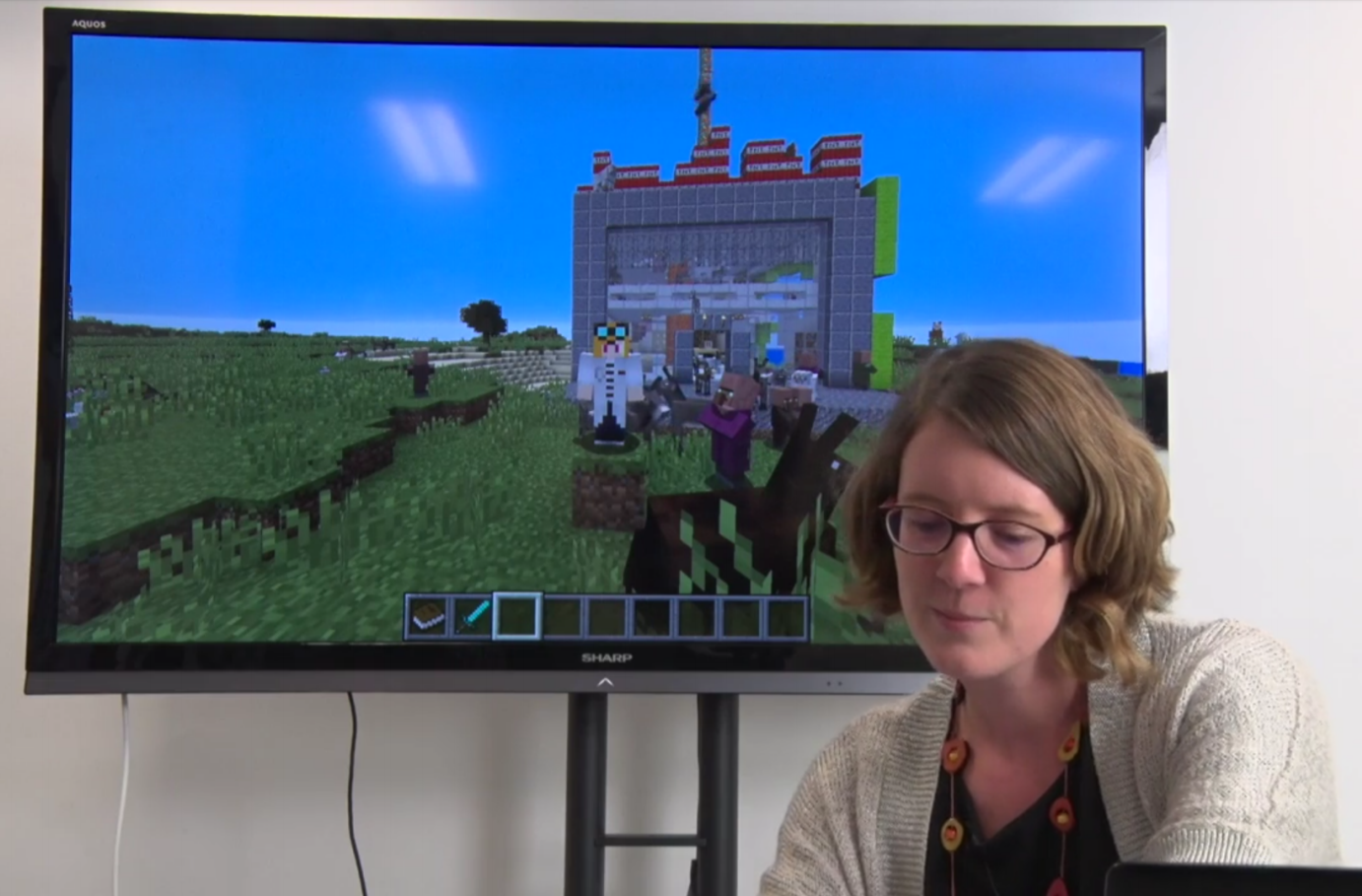 [Speaker Notes: Creation of a MOOC
Machinimooc, to present the research of Fanny about machinima in the MOOC
Interviews of game journalists who participate to the MOOC]
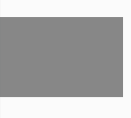 International network
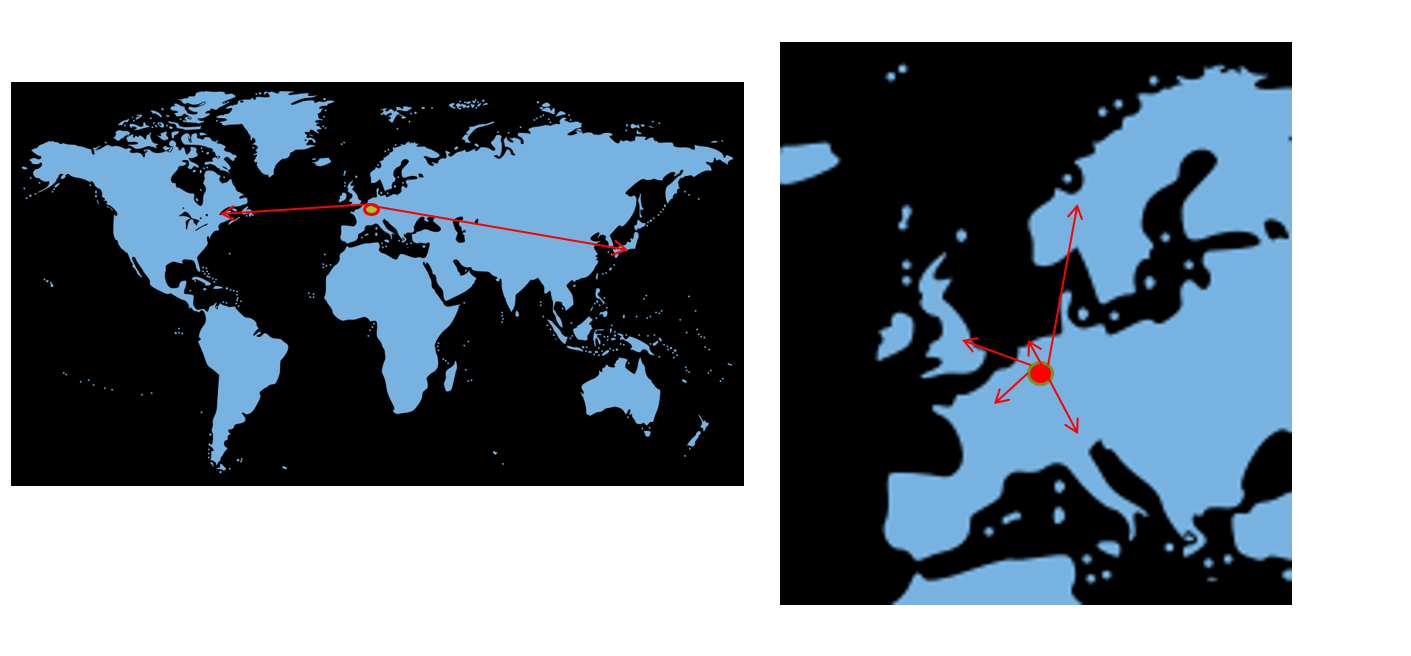 [Speaker Notes: Utrecht in The Nederlands, Bergen in Norway, New Castle in England, Lausanne in Switzerland, Paris in France, Montreal in Canada, Kyoto in Japan]
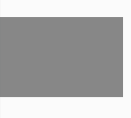 To know our work
Open Access Repository



http://orbi.uliege.be

Keywords : game studies / video games
Collection of books
« Culture contemporaine »
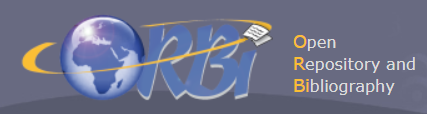 http://books.openedition.org/pulg/1611
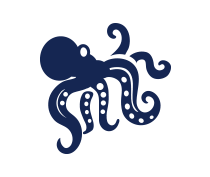 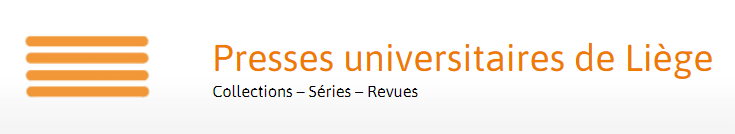